Starter
Copy and complete the following table:
Answers
We are learning to solve simultaneous equations graphically.
Remember:
y = mx + c
m is the gradient, or the slope of the graph
c is the y-intercept, or where the graph cuts the y-axis
Solve the simultaneous equations y = 2x + 1 and y = 3 graphically:
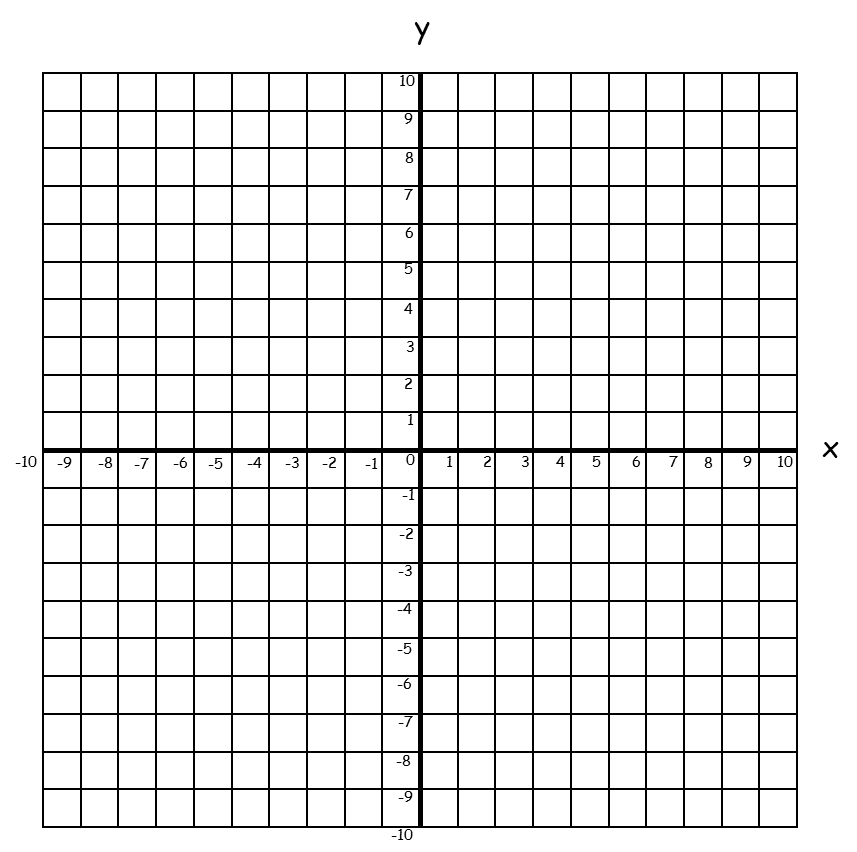 Start by sketching y = 2x + 1
Start at 1 on the y-axis.
For every 1 across, go up 2.
Join with a straight line.
Solve the simultaneous equations y = 2x + 1 and y = 3 graphically:
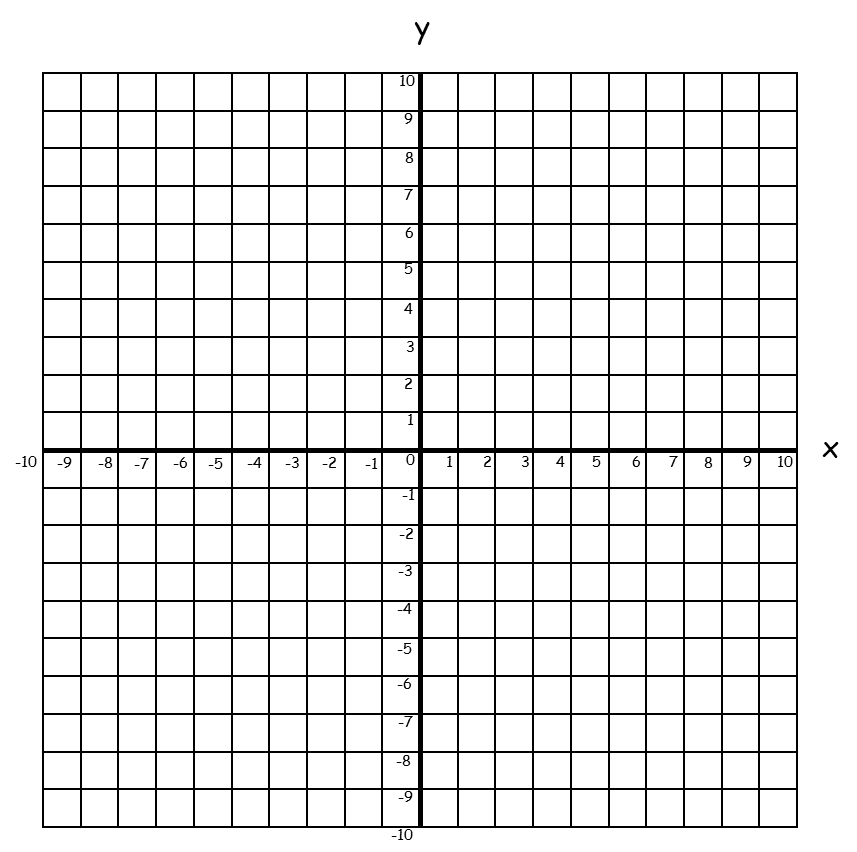 Now sketch y = 3.
This means that for every value of x, y = 3.
Find 3 on the y axis and draw a horizontal line through it.
Solve the simultaneous equations y = 2x + 1 and y = 3 graphically:
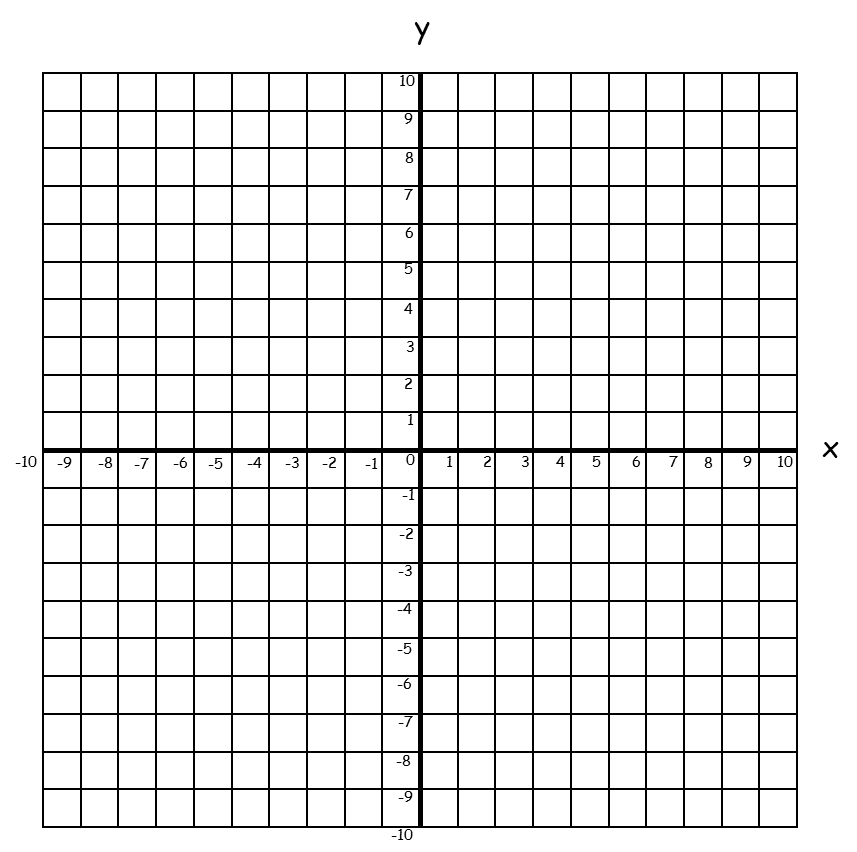 The solution is the coordinate where the graphs cross.
(1, 3)
So x = 1 and y = 3.
Solve the simultaneous equations y = 3x + 2 and y = 6 – x graphically:
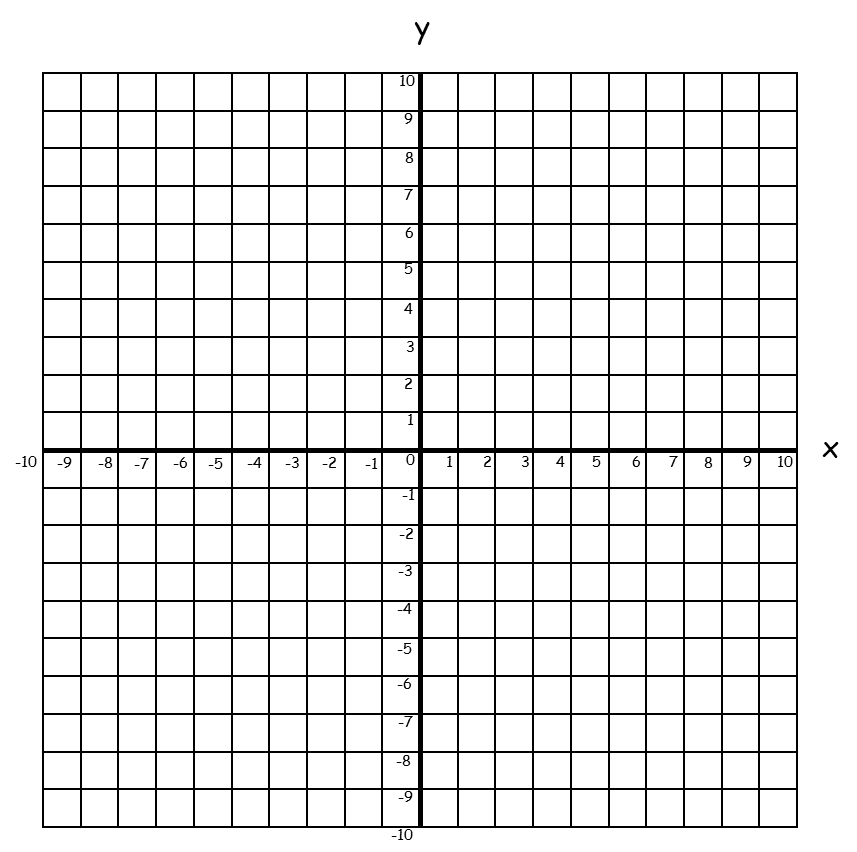 Start by sketching y = 3x + 2
Start at 2 on the y-axis.
For every 1 across, go up 3.
Join with a straight line.
Solve the simultaneous equations y = 3x + 2 and y = 6 – x graphically:
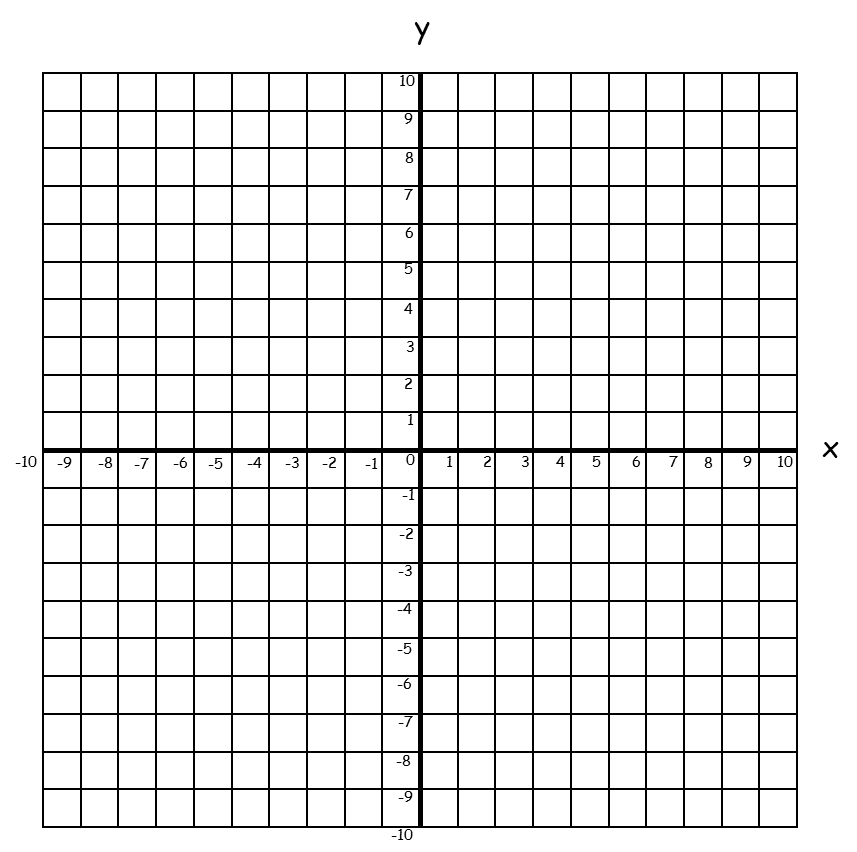 Now sketch y = 6 – x.
Start at 6 on the y-axis.
For every 1 across, go down 1.
Join with a straight line.
Solve the simultaneous equations y = 3x + 2 and y = 6 – x graphically:
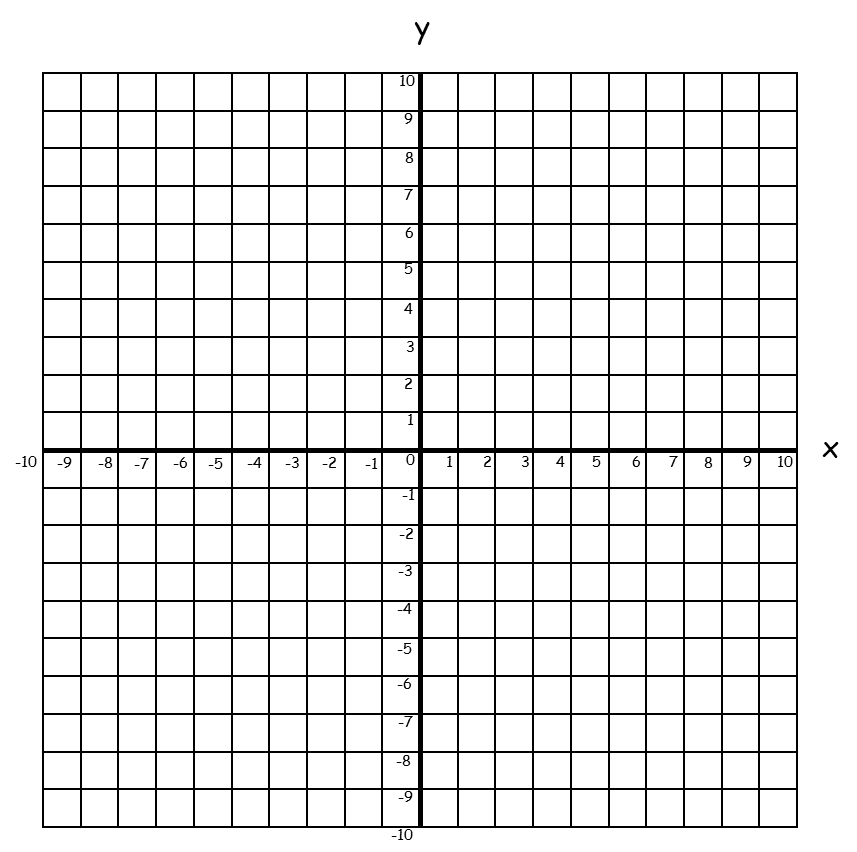 The solution is the coordinate where the graphs cross.
(1, 5)
So x = 1 and y = 5.
Show me a pair of simultaneous equations with a solution at (5, 2).

True/Never/Sometimes:
All linear graphs intersect.
Answers
x = 4, y = 8			x = -2, y = -6

x = 1, y = 3			x = 4, y = 0

x = 2, y = 1			x = 1, y = 4